Exponential Family Distributions (contd.),Generative Models for Supervised Learning
CS772A: Probabilistic Machine Learning
Piyush Rai
2
Plan today
Exponential Family Distributions
Conjugate priors, posterior, and PPD
Generative approach to supervised learning
3
Bayesian Inference for Expon. Family Distributions
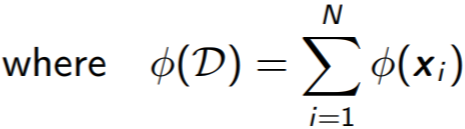 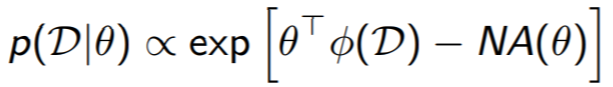 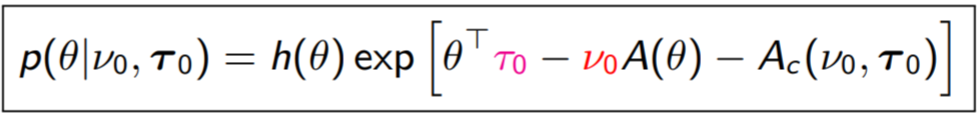 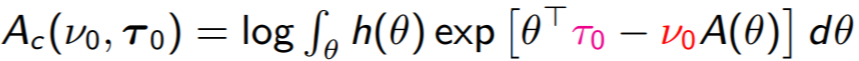 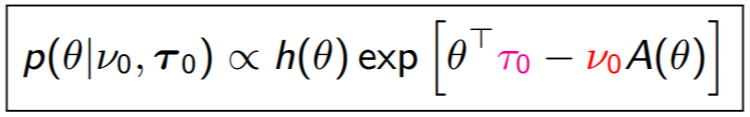 4
The Posterior
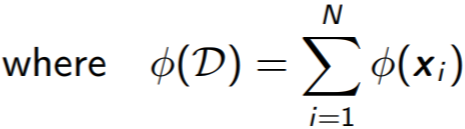 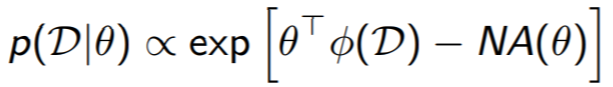 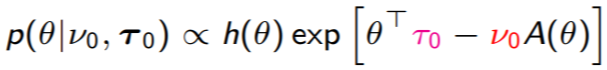 Posterior is also from the same family as the prior
Happens when the prior is conjugate to the likelihood
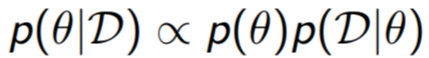 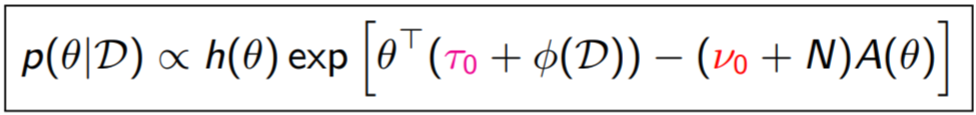 Another equivalent form
Number of pseudo-observations plus number of actual observations
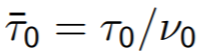 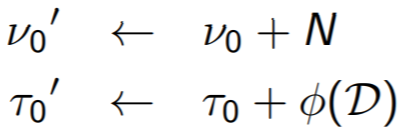 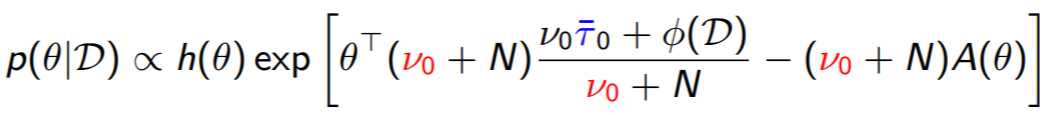 Suff-stats of pseudo-obervations plus suff-stats of actual observations
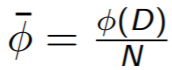 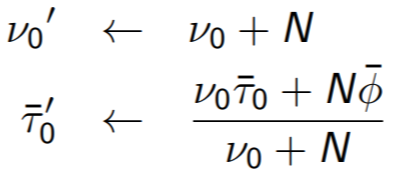 Convex comb of avg suff-stats of pseudo obs and actual obs
5
Posterior Predictive Distribution
Posterior (same form as the prior due to conjugacy)
Exp. Fam. likelihood w.r.t. test data
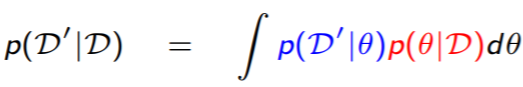 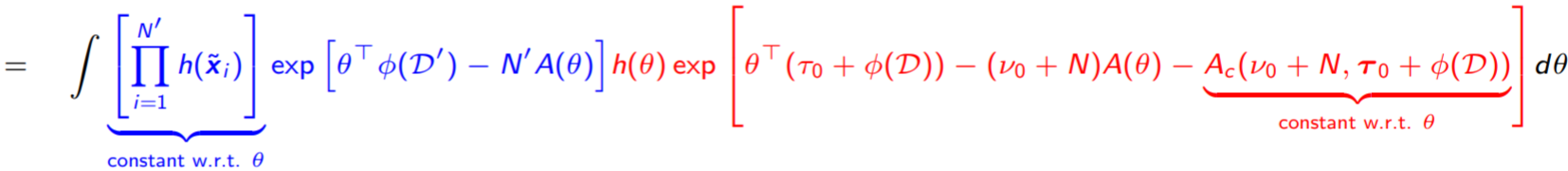 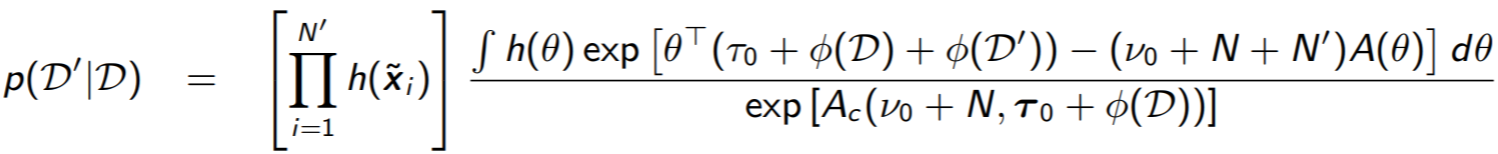 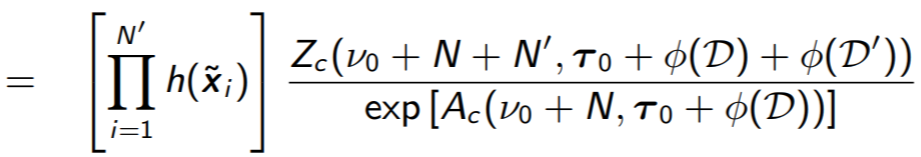 6
Posterior Predictive Distribution
Thus PPD as well as marginal likelihood has closed form expression when working with exp-family distributions
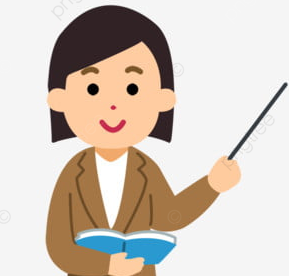 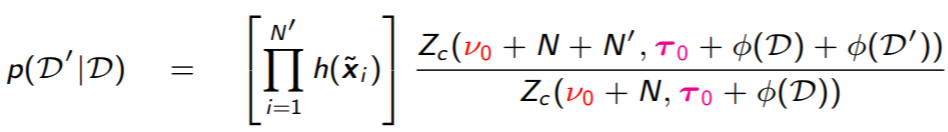 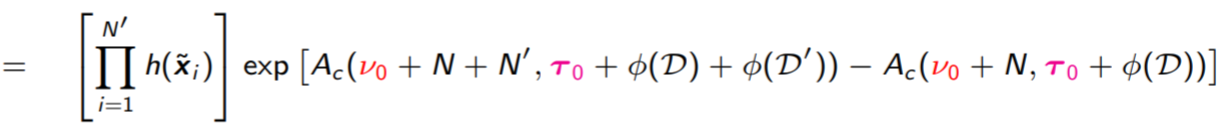 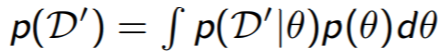 7
Summary
Generative Supervised Learning
Requires modeling the joint distribution of the inputs and outputs
Can incorporate knowledge of the distribution (“shape”) of each class in training data
Can incorporate knowledge of frequency (“size”) of each class in training data
9
Generative Supervised Learning
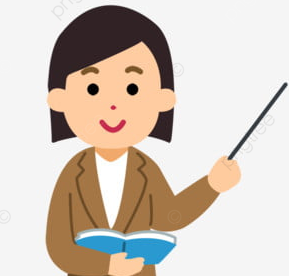 10
Generative Classification: Making Predictions
11
Generative Sup. Learning: Some Comments
Consequently, can naturally learn nonlinear boundaries, too (without using kernel methods or deep learning)
Incorporate info about the shape of each class
Incorporate info about how frequent each class is in the training data (“class prior”)
Will discuss this later
12
Hybrids of Discriminative and Generative Models
Recall prob linear regression and logistic reg
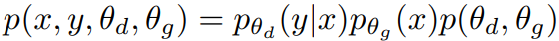 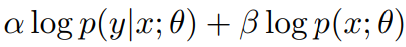 Approach 2 (Lasserre et al, 2006) – Coupled parameters between discriminative and generative models
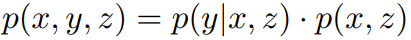